Extending the Impact of Computational Imaging Beyond Phone Cameras: Fast Pixel-Programmable Image Sensors - the “FPGAs” of the Image Sensors World
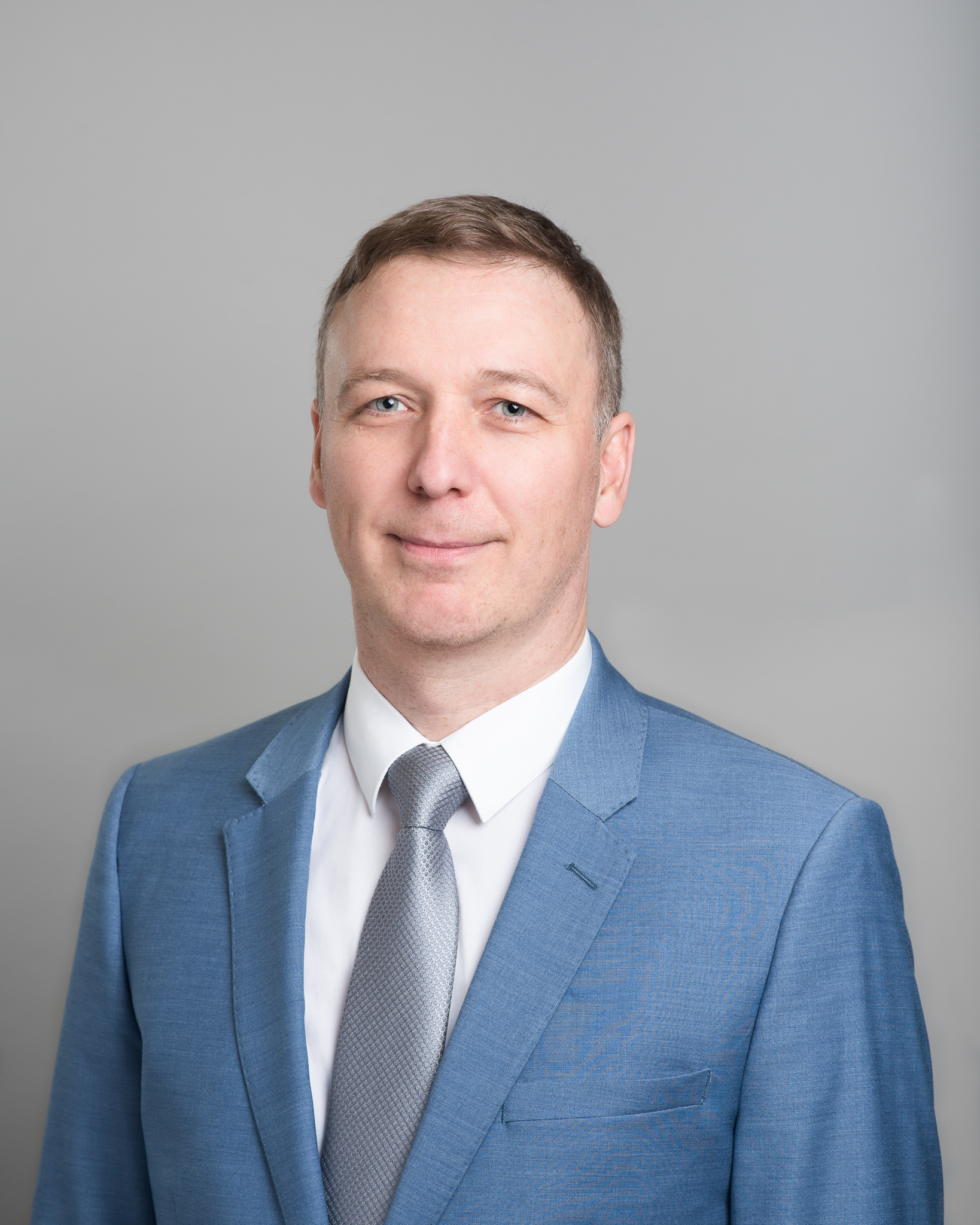 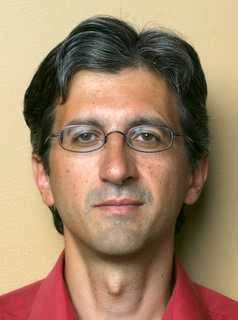 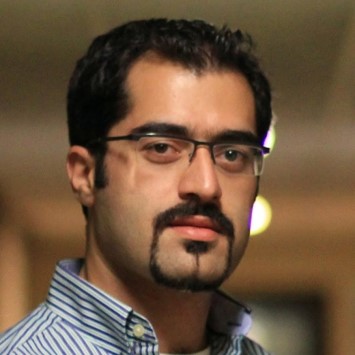 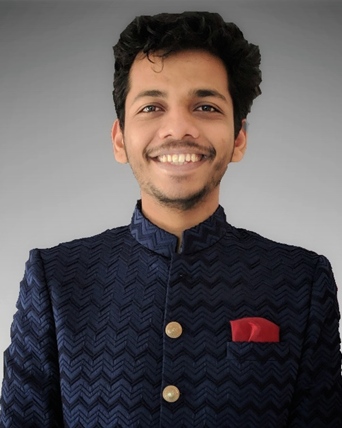 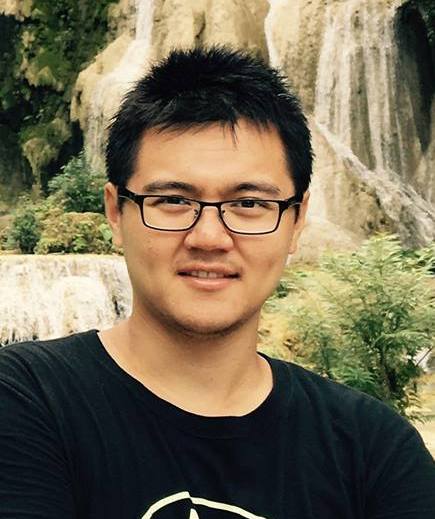 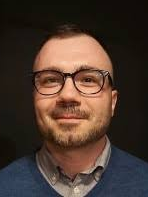 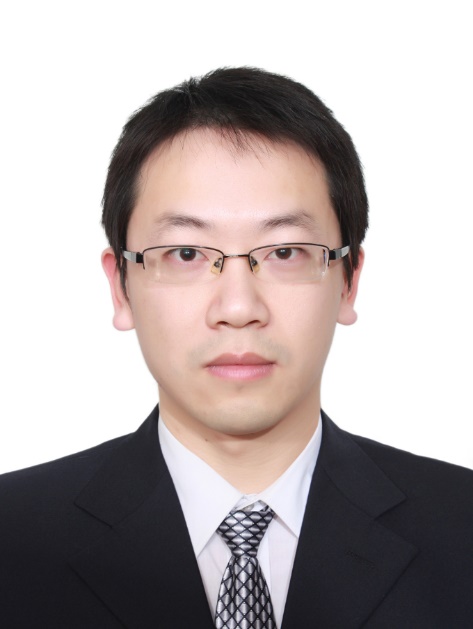 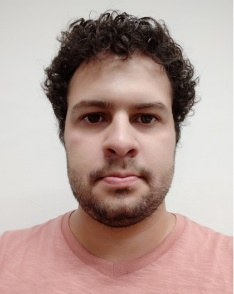 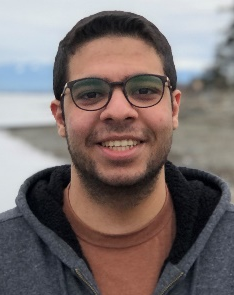 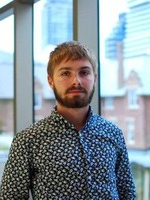 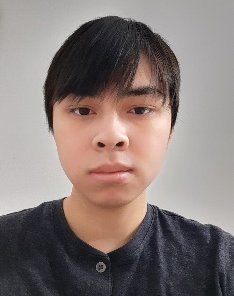 Kyros 
Kutulakos
Rahul 
Gulve
Roman 
Genov
Navid 
Sarhangnejad
N. Katic, Z. Xia, M. Wei, D. Ngyen,M. AlSakr, N. Gusev, R. Silva, F. Sun, A. Barman
… and many other team members
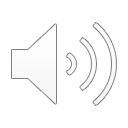 University of Toronto
[Speaker Notes: My name is Roman Genov and it is my pleasure to present some of the latest results of our work at the University of Toronto on]
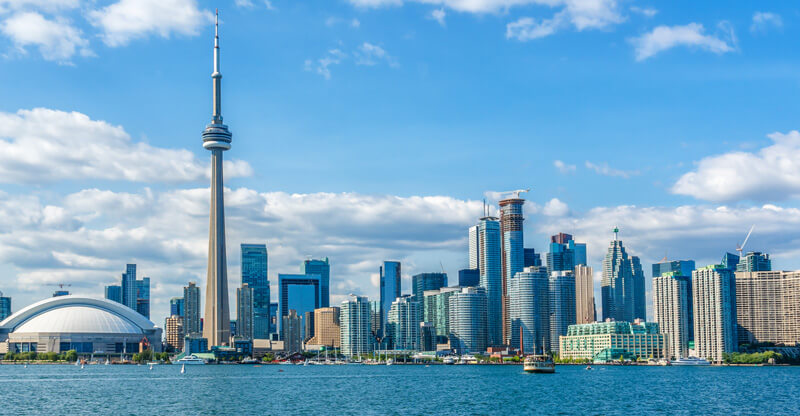 City of Toronto
> 50% born outside Canada
Best city in North America for quality of living
Ranked 'best place to live’ by Economist 
Among top-10 list of world's most innovative cities
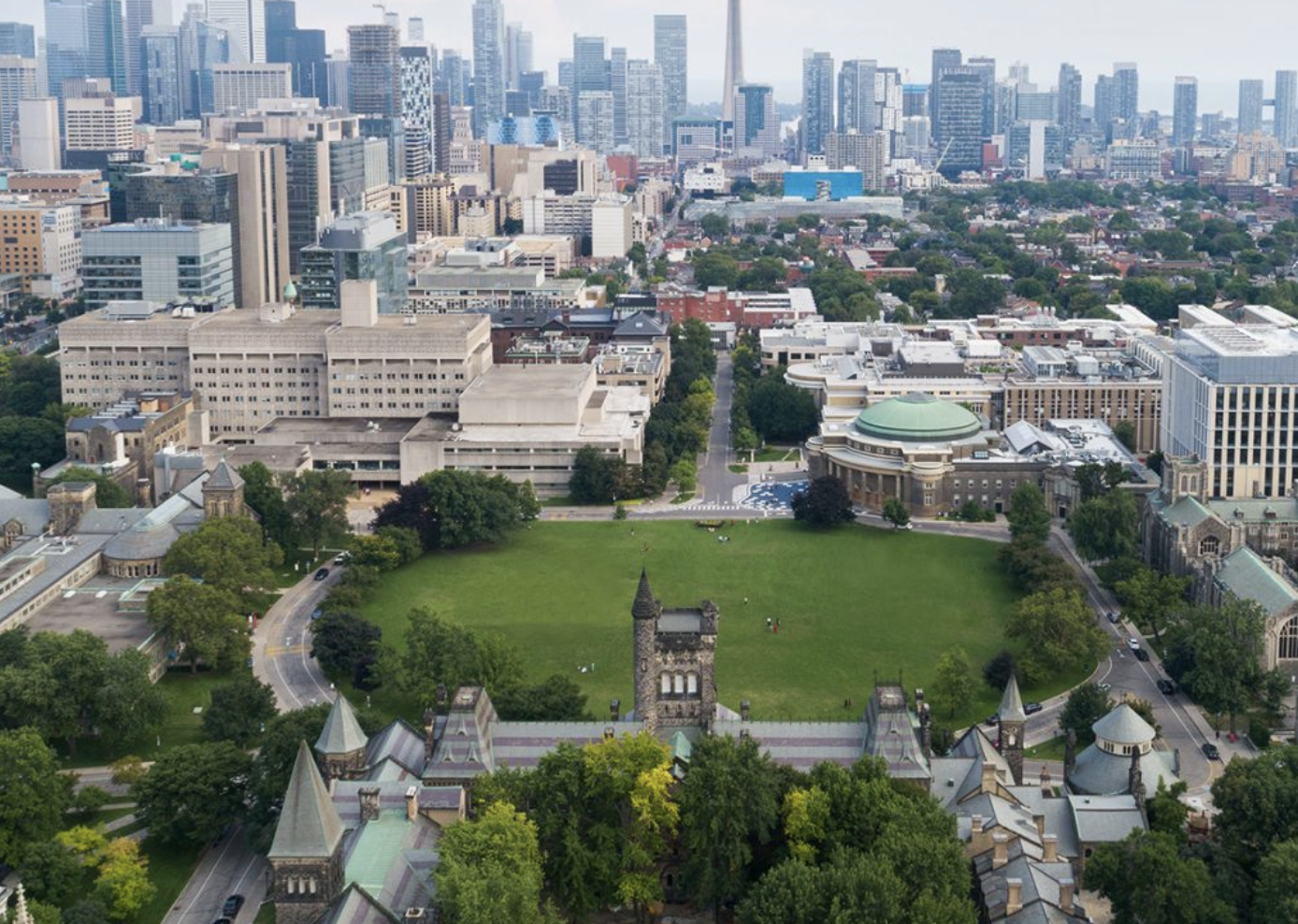 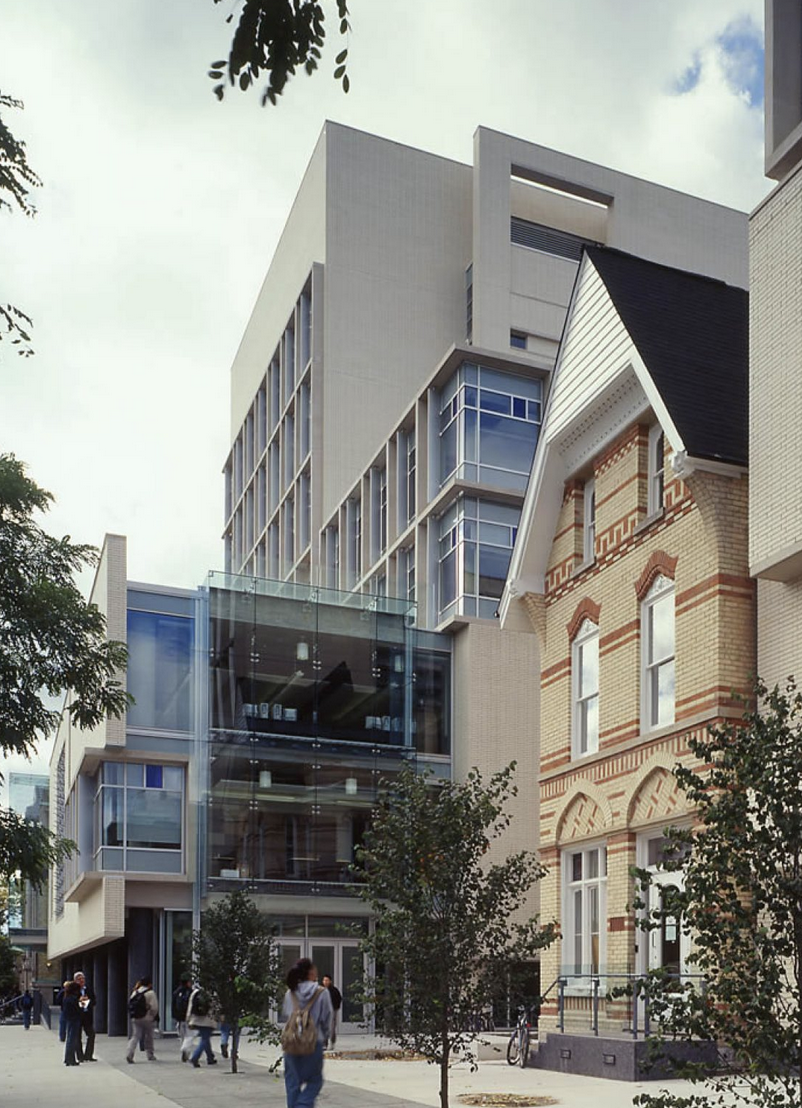 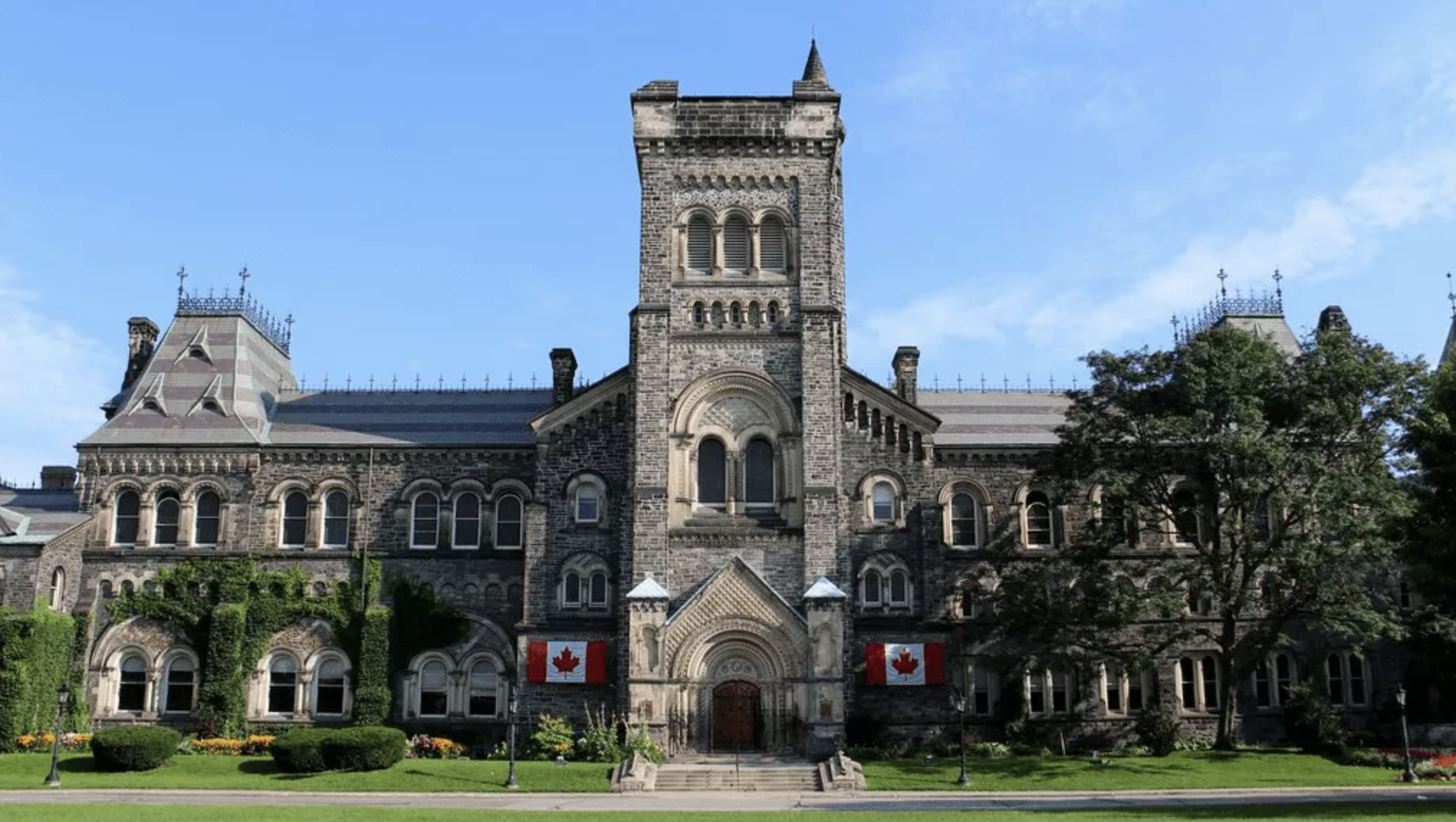 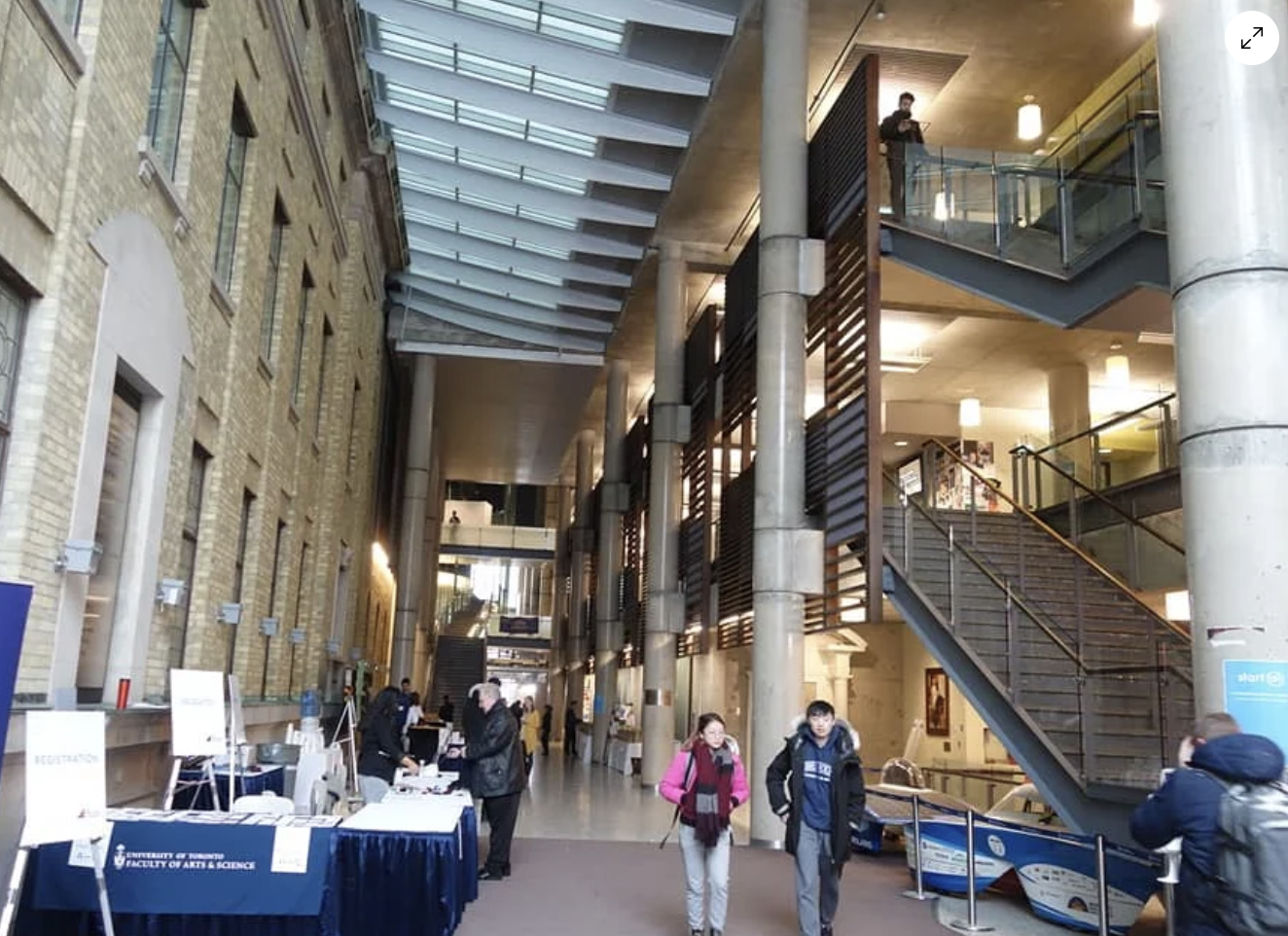 University of Toronto:
Over 70,000 students
Ranked 1st in Canada, 21st in the world (QS)
Ranked 2nd in Health Sciences Impact (Nature)
[Speaker Notes: These are some of the examples of what a versatile code—exposure-pixel image sensor can do - it can perform single-shot HDR imaging, single-shot multispectral imaging, depth-gated imaging, robust 3D triangulation and robust 3D time-of-flight imaging, high-speed imaging, subsurface imaging, as well as many other applications. All of these techniques can be implemented by the same camera with only a simple firmware reconfiguration. 

In practice, all of these techniques require a camera that is not only fast and low-cost but is also very flexible in its functionality.]
Genov Lab - Intelligent Sensory Microsystems Lab: Research Scope
UNDERSTANDING
INFERENCE
INTERFACING
ACTING
[Speaker Notes: These are some of the examples of what a versatile code—exposure-pixel image sensor can do - it can perform single-shot HDR imaging, single-shot multispectral imaging, depth-gated imaging, robust 3D triangulation and robust 3D time-of-flight imaging, high-speed imaging, subsurface imaging, as well as many other applications. All of these techniques can be implemented by the same camera with only a simple firmware reconfiguration. 

In practice, all of these techniques require a camera that is not only fast and low-cost but is also very flexible in its functionality.]
MICROELECTRONIC SOLUTIONS SOLUTIONS THAT ARE:
[Speaker Notes: These are some of the examples of what a versatile code—exposure-pixel image sensor can do - it can perform single-shot HDR imaging, single-shot multispectral imaging, depth-gated imaging, robust 3D triangulation and robust 3D time-of-flight imaging, high-speed imaging, subsurface imaging, as well as many other applications. All of these techniques can be implemented by the same camera with only a simple firmware reconfiguration. 

In practice, all of these techniques require a camera that is not only fast and low-cost but is also very flexible in its functionality.]
Genov Lab - Intelligent Sensory Microsystems Lab: Research Thrusts
[Speaker Notes: These are some of the examples of what a versatile code—exposure-pixel image sensor can do - it can perform single-shot HDR imaging, single-shot multispectral imaging, depth-gated imaging, robust 3D triangulation and robust 3D time-of-flight imaging, high-speed imaging, subsurface imaging, as well as many other applications. All of these techniques can be implemented by the same camera with only a simple firmware reconfiguration. 

In practice, all of these techniques require a camera that is not only fast and low-cost but is also very flexible in its functionality.]
Genov Lab - Intelligent Sensory Microsystems Lab: Research Thrusts
[Speaker Notes: These are some of the examples of what a versatile code—exposure-pixel image sensor can do - it can perform single-shot HDR imaging, single-shot multispectral imaging, depth-gated imaging, robust 3D triangulation and robust 3D time-of-flight imaging, high-speed imaging, subsurface imaging, as well as many other applications. All of these techniques can be implemented by the same camera with only a simple firmware reconfiguration. 

In practice, all of these techniques require a camera that is not only fast and low-cost but is also very flexible in its functionality.]
ISML Thrust 1: Fast Pixel-Programmable Image Sensors for Versatile Computational Imaging (ISSCC 19, 23; VLSI 22)
KEY ADVANTAGE: 1000x FASTER IMAGE CAPTURE 
    - AT LOW POWER AND 
    - LOW OUTPUT DATA RATE
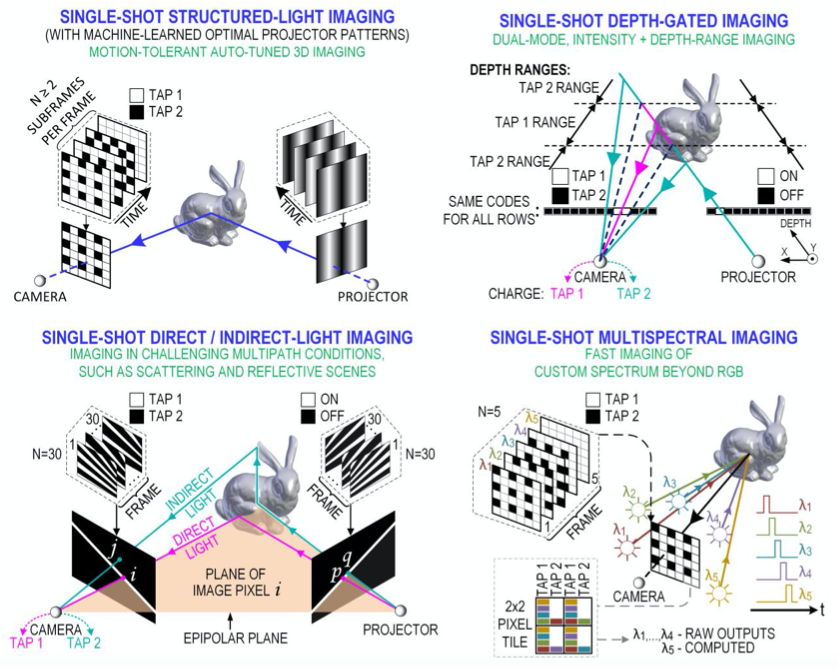 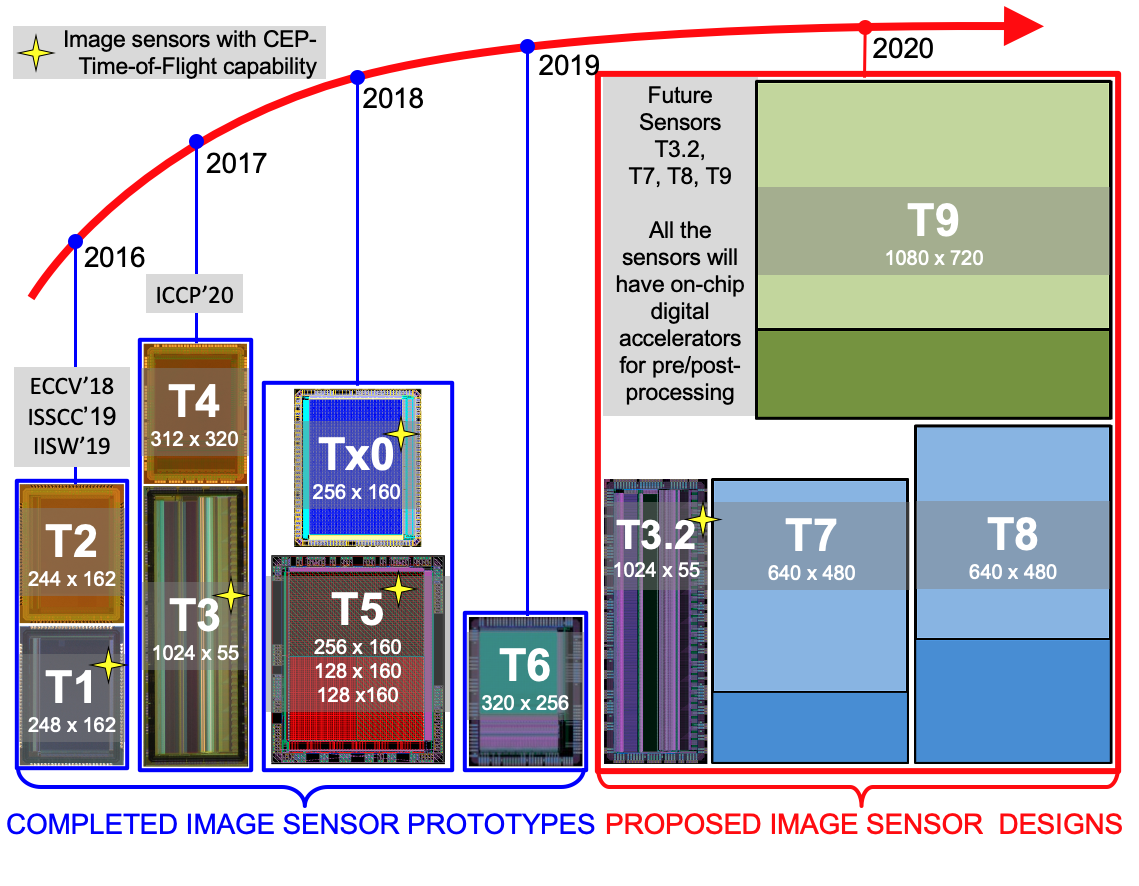 Computer vision application examples
Image sensor design and fabrication roadmap
Image sensors with dynamically reconfigurable exposure time for every pixel: ie coded-exposure pixels
Multiple fast image captures and in-pixel charge-based processing  reduced motion artifacts
Single slow read out at video rate  power dissipation/data rate comparable to conventional imagers
Thrust 2: Artificially Intelligent Brain Implants for Automated Therapy 
(ISSCC 2017, 2018 x2, 2019, 2020)
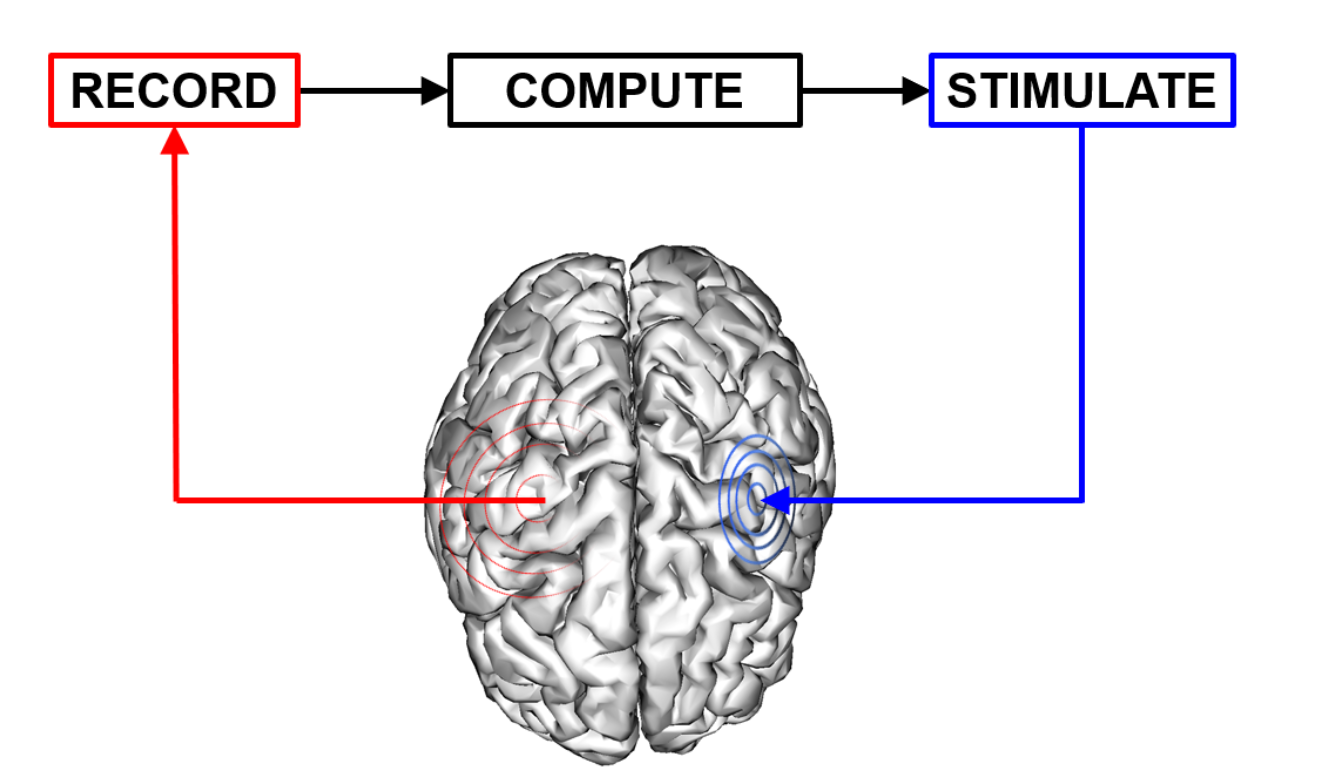 Brain-interfacing ICs:
monitor brainwaves
identify brain pathological brain states (such as epileptic seizures) 
trigger electrical stimulation to abort such states
for automated neuromodulation therapy (e.g., epilepsy)


The designs includes:
low-noise analog front-end
wireless comm / power
on-chip digital ML accelerator (SVM, decision trees)
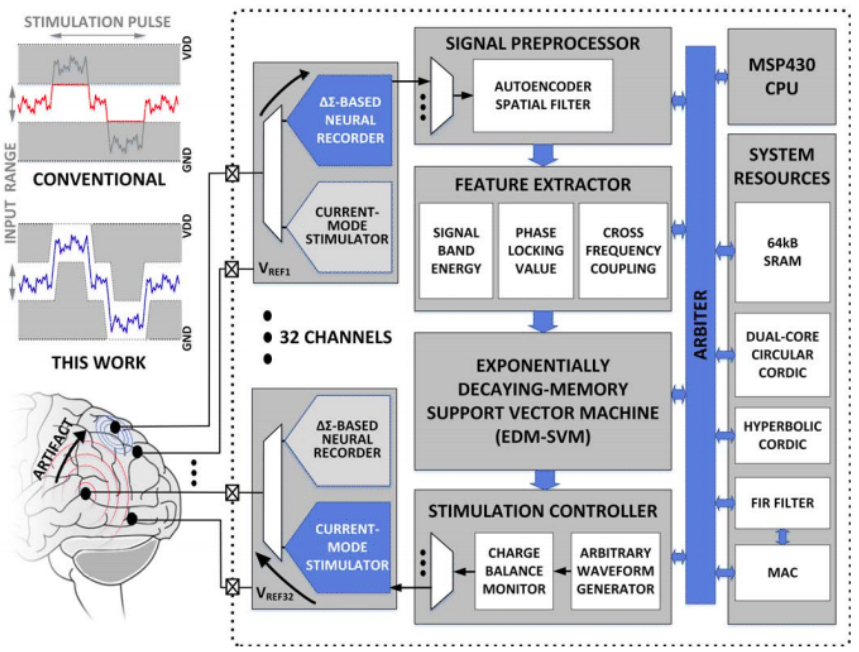 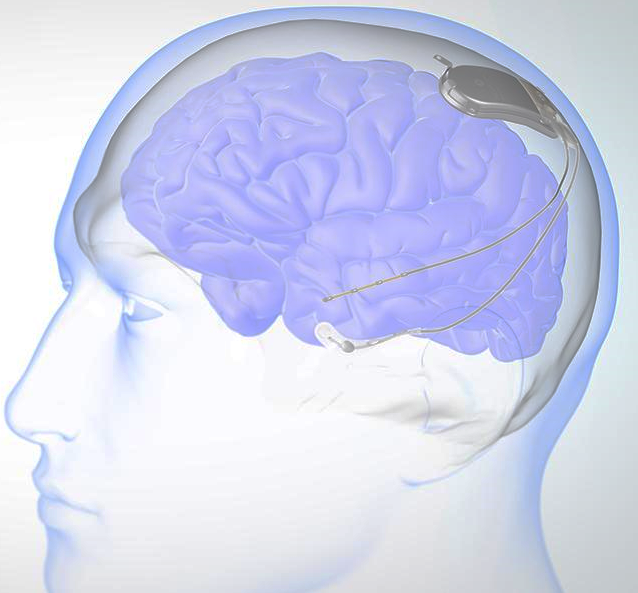 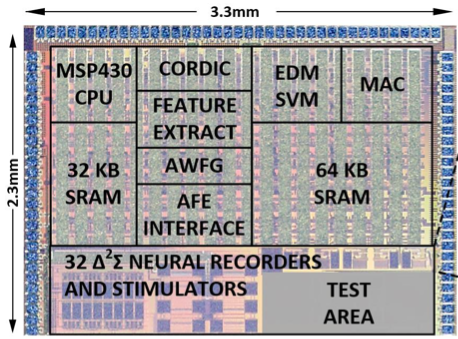 Implantable brain implants to treat neurological disorders (eg epilepsy)
Thrust 3: Smart Interfaces with Human Organs via Peripheral Nerves (ISSCC 2021, 2023)
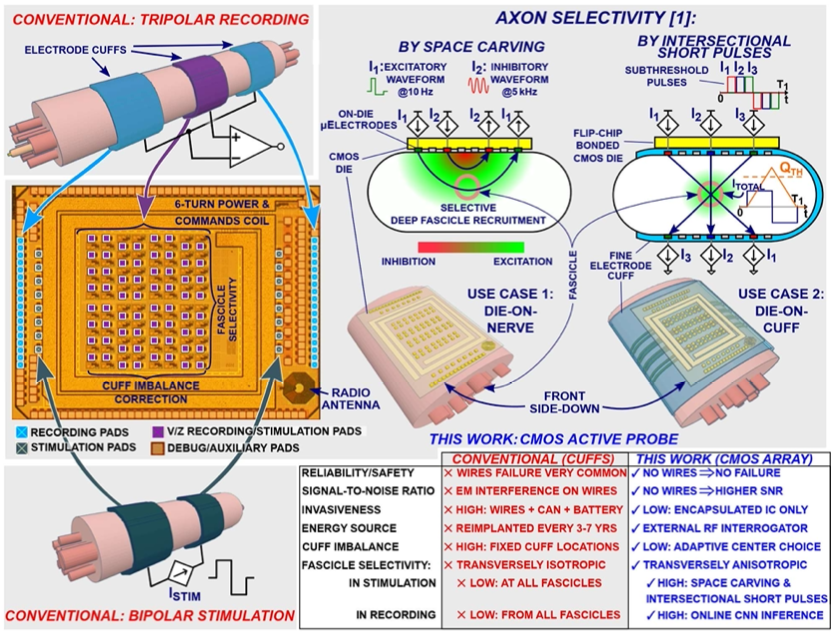 ISSCC 2021
Nerve-interfacing ICs: 
listen to PNS nerves 
interpret signals and
alter brain-organ communication 
for automated neuromodulation therapy (e.g., spinal cord injury, chronic pain, autoimmune disorder, etc)
 

These designs include:
low-noise analog front-end
wireless comm / power
wearable digital ML accelerator (CNN)
.
ISSCC 2023
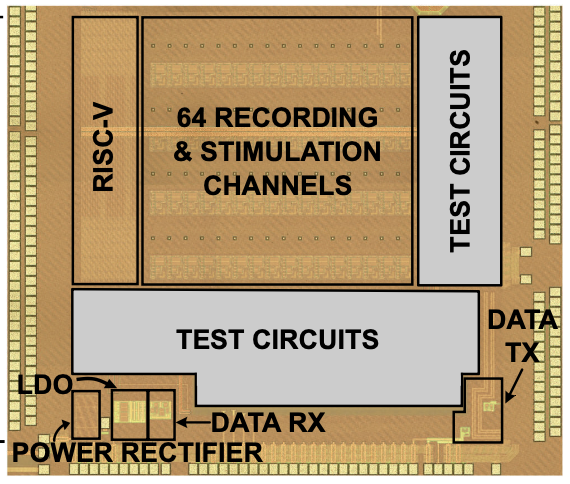 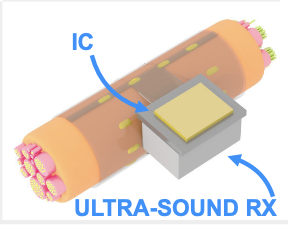